ODPRTOKODNA PROGRAMSKA OPREMA (OKPO)
TANJA MERČUN |Načrtovanje in vrednotenje digitalnih knjižnic| 24.4.2012
kaj je OKPO
značilnosti odprtokodne, proste in lastniške  programske opreme
OKPO  v knjižnicah
ocenjevanje zrelosti OKPO
2
1. OKPO – odprtokodna programska oprema
3
1. OKPO – opredelitev
programska oprema, pri kateri je izvorna koda dostopna tudi uporabnikom
uporabnik lahko do kode dostopa, jo spremeni in modificira ter tako zgradi nove verzije programske opreme, ki vključujejo njegove spremembe
odprtokodno programsko opremo je mogoče svobodno redistribuirati: lahko jo redistribuira kdorkoli brezplačno ali proti plačilu
4
1. OKPO – opredelitev
OKPO ne pomeni nujno: 
nepodprto
nekomercialno
zastonj
5
1. OKPO – opredelitev
bistvo odprtokodne licence:  
licenca dovoljuje uporabo, kopiranje, spreminjanje in redistribucijo programske opreme brez omejitev glede cene, uporabnika, namen uporabe, platformo, idr.
nadaljnja distribucija takšne programske opreme mora:
vsebovati tudi izvorno kodo,
uporabljati isto licenco,
vključevati zaščito integritete avtorja.
6
1. OKPO - značilnost
sodelovanje skupnosti
iskanje hroščev
prevajanje
pisanje dokumentacije
pomoč in izmenjava izkušenj pri programiranju
7
1. OKPO – primerjava z ostalimi vrstami prog. opreme
PROSTA PROGRAMSKA OPREMA (PPO) 
         angl. = free software (free kot “svoboda” in ne kot “brezplačno”)
OKPO nekoliko bolj ohlapen: načeloma velja, da so vse licence, ki so kvalificirane za PPO tudi licence OKPO, niso pa nujno vse OKPO licence tudi PPO licence
OKPO sodi bolj po dostopnosti kode, medtem ko se PPO osredotoča predvsem na to, kaj posameznik lahko dela s programjem
8
1. OKPO – primerjava z ostalimi vrstami prog. opreme
LASTNIŠKA PROGRAMSKA OPREMA (LPO) 
         angl. = proprietary software 
izvorna koda se skrbno hrani, zavaruje in patentira
samo razvijalci znotraj podjetja jo lahko spreminjajo, izboljšujejo in prilagajajo
navadno potrebno plačilo licence
9
10
11
12
2. Knjižnice in OKPO
13
2. Knjižnice in OKPO - uporaba
specifična OKPO: 
digitalne knjižnice (Greenstone, DSpace, EPrints)
knjižnični informacijski sistemi (Koha, Evergreen)
OPAC (VuFind, XC, SOPAC, Scriblio)
združevalni iskalniki (LibraryFind)
14
2. Knjižnice in OKPO - uporaba
splošna OKPO: 
CMS – Content Management System: npr. Drupal, Joomla
PDF kreator
OpenOffice
Linux/Ubuntu
GIMP (za slike)
VLC (video)
…
15
2. Knjižnice in OKPO - prednosti vs. slabosti
slabosti
zahteva določeno tehnično znanje in izkušnje
poudarek je mnogokrat bolj na funkcionalnosti kot uporabnosti
spremljajoča dokumentacija je pogosto pomanjkljiva
za novo programje je včasih težko najti podporo tudi proti plačilu
16
2. Knjižnice in OKPO - prednosti vs. slabosti
prednosti
večja transparentnost, lažja evalvacija
večja fleksibilnost / možnosti prilagoditev potrebam
boljša interoperabilnost
moč skupnosti, ki pomaga pri razvoju in izboljšavah
več možnosti podpore in hitrejšega odziva
svoboda pri izbiri (lock-in pri lastniških)
razvijalci lahko le nadaljujejo delo in ne rabijo razvijati vsega od začetka
17
2. Knjižnice in OKPO - prednosti vs. slabosti
dileme
boljša kvaliteta?
večja zanesljivost (ker je koda pod stalnim nadzorom števila uporabnikov in razvijalcev)?
nižji stroški?
večja varnost (ker ni možnosti propada podjetja)?
Ima na dolgi rok uporaba OKPO veliko prednosti v primerjavi z lastniško programsko opremo?
18
2. Knjižnice in OKPO - izbira OKPO
menjava programske opreme – pomisleki:
navajenost na obstoječo opremo
veliko denarja in časa investiranega v obstoječe sisteme skozi leta
potrebni novi vložki za izobraževanje in pomoč
19
2. Knjižnice in OKPO - izbira OKPO
kdaj premišljevati o izbiri OKPO?
sistem še ni vzpostavljen
obstoječi sistem se bliža koncu svoje uporabne poti (zastarel, slaba podpora, ni več novega razvoja…)
ko razmišljamo o uporabi OKPO, je pomembno najprej oceniti zrelost produkta in tako:
identificirati, ali je program dovolj funkcionalen in zanesljiv 
identificirati možnosti podpore
določiti verjetno življenjsko dobo produkta
20
2. Knjižnice in OKPO - izbira OKPO
smiselno je 
oceniti zrelost OKPO v relaciji z individualnimi potrebami za točno določen projekt
oceniti OKPO vzporedno s primerljivim lastniškim produktom
temeljito preveriti licenčne pogoje
21
2. Knjižnice in OKPO - izbira OKPO
elementi ocenjevanja
licenca
sloves/ugled (izvedba, zanesljivost)
obstoječa aktivnost (novi popravki, verzije, aktivnost na forumih)
upoštevanje standardov in interoperabilnost
podpora (skupnost + komercialna)
funkcionalnost
dokumentacija
zahtevnost za vzdrževanje s strani inštitucije
kvaliteta produkta
jasnost razvojnega modela
kvaliteta razvijalske ekipe
22
3. Model zrelosti OKPO
23
3. Model zrelosti OKPO
angl. = open source maturity model (OSMM)

metodologija, s katero si pomagamo pri ocenjevanju stopnje zrelosti neke OKPO za uporabo v organizaciji
ocenjuje zrelost 3 fazah:
ocenjevanje posameznih elementov in dodeljevanje ocene zrelosti
določitev uteži za vsak element glede na potrebe organizacije
izračun celotne zrelosti produkta
24
3. Model zrelosti OKPO - glavni elementi ocenjevanja
programska oprema
podpora
dokumentacija
možnost izobraževanja
integracija produktov 
strokovne storitve
25
3. Model zrelosti OKPO - glavni elementi ocenjevanja
vsakemu elementu dodelimo rezultat v 4 korakih: 
definiramo potrebe organizacije
poiščemo vire informacij
ocenimo zrelost elementa
dodelimo oceno od 1-10
26
27
3. Model zrelosti OKPO FAZA I: ocenjevanje
28
1. programska oprema
a) definiranje zahtev organizacije
v odločanje vključiti predstavnike z vseh področij, na katere bo imela nova programska oprema vpliv 
pri digitalni knjižnici recimo katalogizatorje, strokovnjake za zbirko, ki jo bomo vključili v digitalno knjižnico, računalničarje, …
pri OKPO navadno potrebna večja vključenost posameznikov kot pri lastniških rešitvah
29
1. programska oprema
b) lociranje virov & identifikacija karakteristik produktaiskanje po portalih odprtokodnih projektov, spletu, člankih, poizvedovanje preko e-poštnih skupin, pri razvijalcih in kolegih

analiza obstoječih funkcij sistema
pregled poročil, dokumentacije
pogovor z uporabniško skupnostjo
pregled standardov, ki jih produkt uporablja (DC, OAI-PMH…)
OKPO ima navadno slabšo podporo, saj ni predstavnikov, ki bi predstavili vse možnosti in kaj vse potrebujete
pomagamo si lahko s primerjavo z lastniškimi sistemi
potrebno je dokumentirati funkcionalne zahteve za pomoč pri evalvaciji in “ohranjanje institucionalnega spomina”
30
1. programska oprema
c) ocena zrelosti
glede na njegov opis
komuniciranje z razvijalci in uporabniki
kako je razširjen? pogledamo prenose, koliko časa je na tržišču, kako pogosto izhajajo nove verzije, kako hitra je odzivnost na napake
navadno lažje oceniti OKPO kot lastniško, saj je delovanje bolj transparentno (koliko se še dela na razvoju, kdo sodeluje, kakšna je koda…)
pri LPO se navadno odločamo glede na prepoznavnost znamke in ugled podjetja
31
1. programska oprema – primer ocenjevanja
primer kategorij in dodelitve max točk
glede na lastnosti organizacije lahko max število točk razporedimo tudi drugače
32
2.  tehnična podpora
na koga se lahko obrnemo v primeru problemov?

2 tipa tehnične pomoči: 
pomoč pri uporabi: kako nekaj naredim?
pomoč pri odpravljanju napak
33
2.  tehnična podpora
lastni viri
ali imamo programerje, ki so seznanjeni s produktom?
ali imajo programerji čas za ukvarjanje s tem?

proti plačilu
ali je ponujena s strani razvijalcev ali kakšnega drugega podjetja?
(če nimamo lastnih ljudi za podporo, če gre za nam nepoznan produkt ali če gre za pomembne aplikacije, kjer ne sme priti do kolapsa ali izgube podatkov)

skupnost 
ali/v kolikem času dobiš odgovor
kvaliteta odgovorov?
34
2.  tehnična podpora – primer ocenjevanja
primer dodelitve max točk
glede na lastnosti organizacije lahko max število točk razporedimo tudi drugače
35
3.  dokumentacija – primer ocenjevanja
primer elementov ocenjevanja in njihove pomembnosti
36
4.  izobraževanje
izobraževanje urejeno s strani razvijalcev
ni nujno dostopno lokalno
razvijalci niso vedno najboljši predavatelji

komercialno  izobraževanje
kaže na zrelost produkta
usposobljeni predavatelji, ki pa niso nujno tudi zelo dobri poznavalci izdelka

samoizobraževanje
imamo na voljo dovolj časa/želje/gradiva?
37
4.  izobraževanje - primer ocenjevanja
primer elementov ocenjevanja in njihove pomembnosti
38
5. možnost integracije z drugimi programi - primer ocenjevanja
39
6.  strokovne storitve
veliko knjižnic nima osebja, ki bi lahko skrbelo za implementacijo zapletene OKPO
tudi če imajo, kaj se zgodi, če ta oseba odide?
potrebno oceniti tudi kvaliteto podpore, ki jo lahko dobimo s strani podjetij
40
6.  strokovne storitve
41
3. Model zrelosti OKPO Faza II: dodeljevanje uteži
42
Faza II: dodeljevanje uteži
lahko varirajo glede na potrebe/značilnosti organizacije
skupni seštevek faktorjev uteži je 10
privzete uteži v prikazane v tabeli (lahko pa se jih spreminja)
43
3. Model zrelosti OKPO Faza III: izračun zrelosti produkta
44
Faza 3: izračun zrelosti produkta
45
Faza 3: izračun zrelosti produkta - primer
46
Faza 3: izračun zrelosti produkta
Priporočene minimalne OSMM ocene
47
Faza 3: izračun zrelosti produkta
življenjski cikel sprejemanja tehnologije
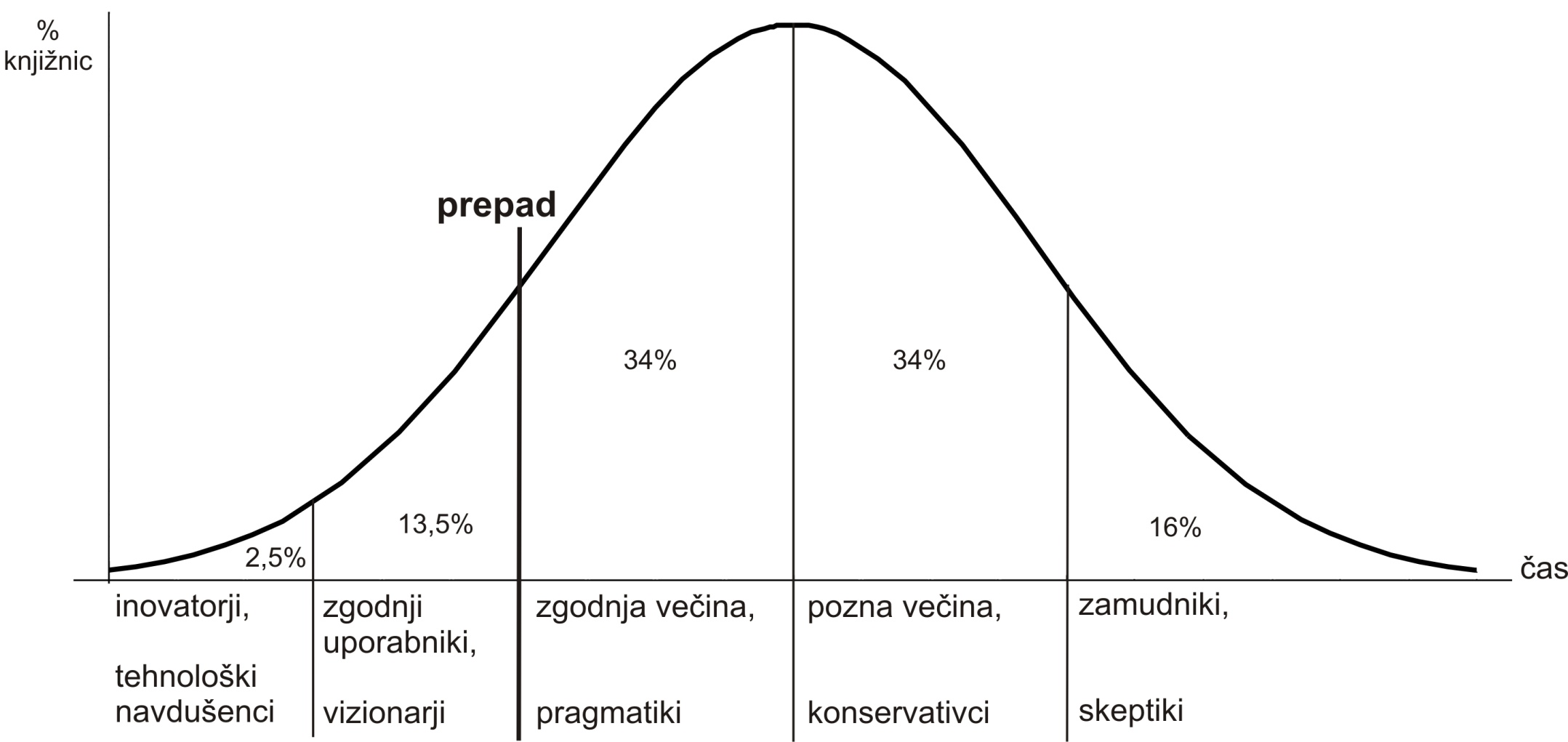 48